SAMVERKAN FÖR PLACERADE BARNS TILLGÅNG TILL EN GOD HÄLSO- OCH SJUKVÅRD OCH TANDVÅRD
HälsoSAMS – stöd för samverkan gällande placerade barn och ungas hälsa
För socialtjänsten, hälso- och sjukvården och tandvården
Vad är HälsoSAMS?
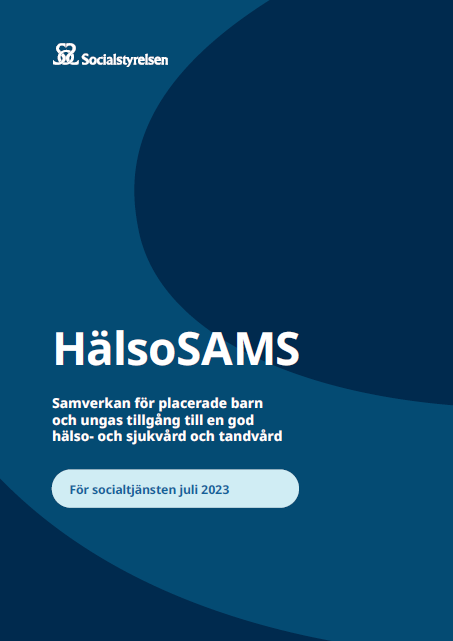 Ett samverkanstöd för socialtjänsten, hälso- och sjukvården och tandvården.

Syftet med stödet är att stärka placerade barn och ungas förutsättningar att få:
en god fysisk, psykisk och oral hälsa, 
likvärdig god hälso- och sjukvård efter behov samt 
lika god och regelbunden tandvård som alla barn.
Sveriges kunskapsmyndighet för vård och omsorg
Tillsammans stärker vi placerade barns och ungas rätt till god hälsa
Socialtjänsten, hälso- och sjukvården och tandvården behöver samverka för att se till att placerade barn och unga får samma tillgång till hälso- och sjukvård och tandvård som alla barn och unga.

Det är ett gemensamt ansvar utifrån gällande regelverk för att de ska få en god hälsa.
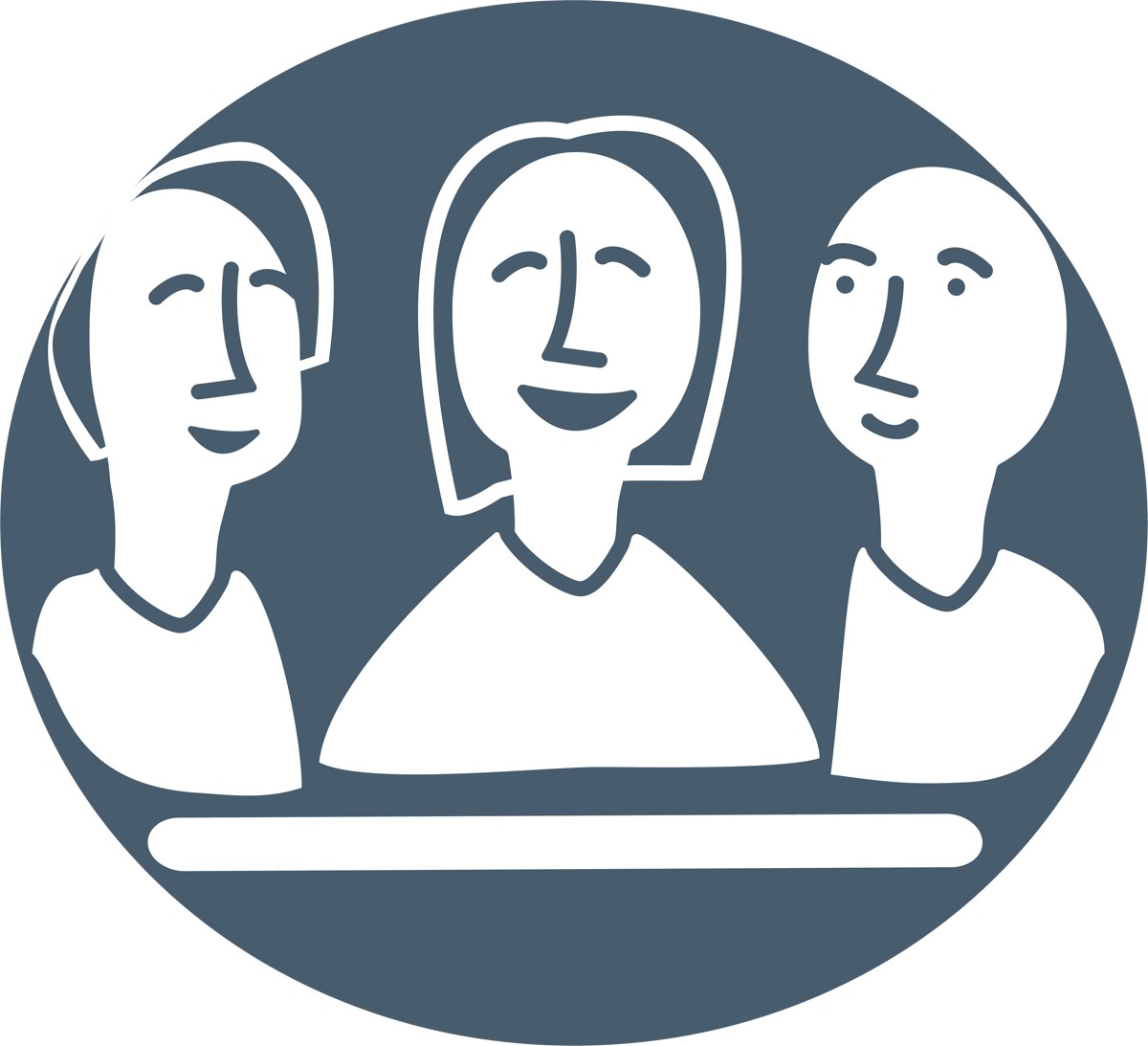 Sveriges kunskapsmyndighet för vård och omsorg
[Speaker Notes: Socialnämnden och regionen har utifrån gällande regelverk tillsammans ansvar för att placerade barn och unga får den hälso- och sjukvård och tandvård de har rätt till. 
För att de ska få det är samverkan mellan socialtjänsten, hälso- och sjukvården och tandvården en förutsättning.]
Varje placerade barns och ungas hälsa behöver uppmärksammas kontinuerligt under hela placeringen, oavsett placeringsform, därför att…
Sveriges kunskapsmyndighet för vård och omsorg
...de har betydligt fler hälsoproblem än jämnåriga.
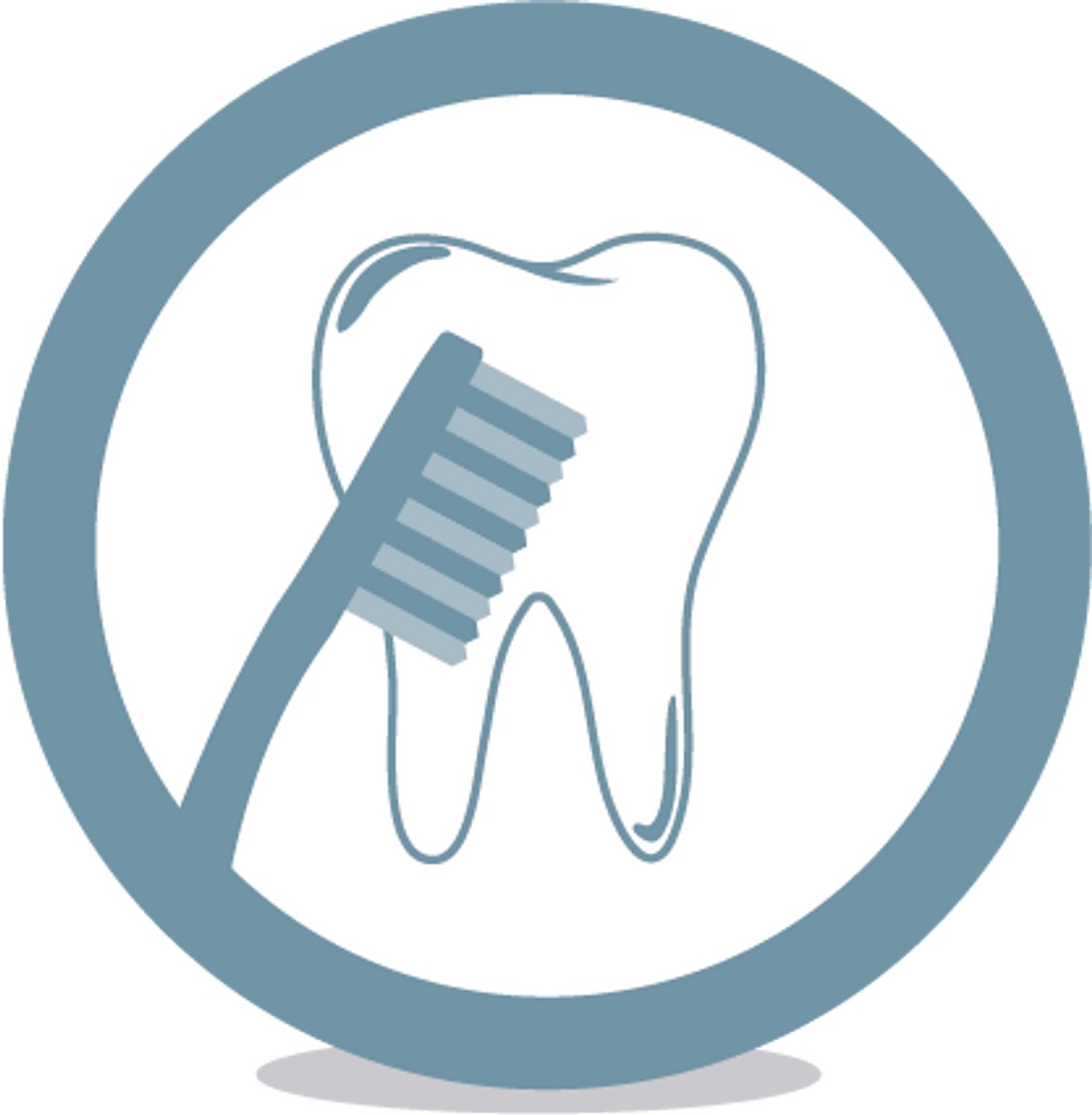 Bland annat högre förekomst av: 
psykisk ohälsa 
sämre munhälsa 
lägre vaccinationstäckning
Sveriges kunskapsmyndighet för vård och omsorg
[Speaker Notes: Att barn och unga i samhällsvård har betydligt fler hälsoproblem än andra jämnåriga bekräftas i både svensk och internationell forskning. Dessa barn och unga har t.ex. hög förekomst av psykisk ohälsa, dålig tandhälsa och låg vaccinationstäckning. En rad studier visar också att barn i samhällsvård har en hög överrisk för fysisk och psykisk ohälsa i vuxen ålder


Healthcare in Europe for Children in Societal Out-of-homecare, MOCHA, Hjern/Vinnerljung, May 2018, s. 2-5. 

Organisatoriska modeller för att barn och unga i familjehem och på institution ska få hälso- och sjukvård och tandvård. En systematisk litteraturöversikt och utvärdering av etiska, sociala och juridiska aspekter, Statens beredning för medicinsk och social utvärdering, SBU, 2018, s. 8-9.]
De har ofta även…
saknat relevanta vårdkontakter under sin uppväxt.
inte fått ta del av den generella hälsovård, exempelvis vaccinationer och hälsokontroller.

En bidragande orsak till detta är att placerade barn och unga flyttar oftare än andra barn, både när de är placerade och under perioder då de inte är placerade.
Sveriges kunskapsmyndighet för vård och omsorg
Vilket stöd ger HälsoSAMS?
Sveriges kunskapsmyndighet för vård och omsorg
Det finns tre versioner av HälsoSAMS
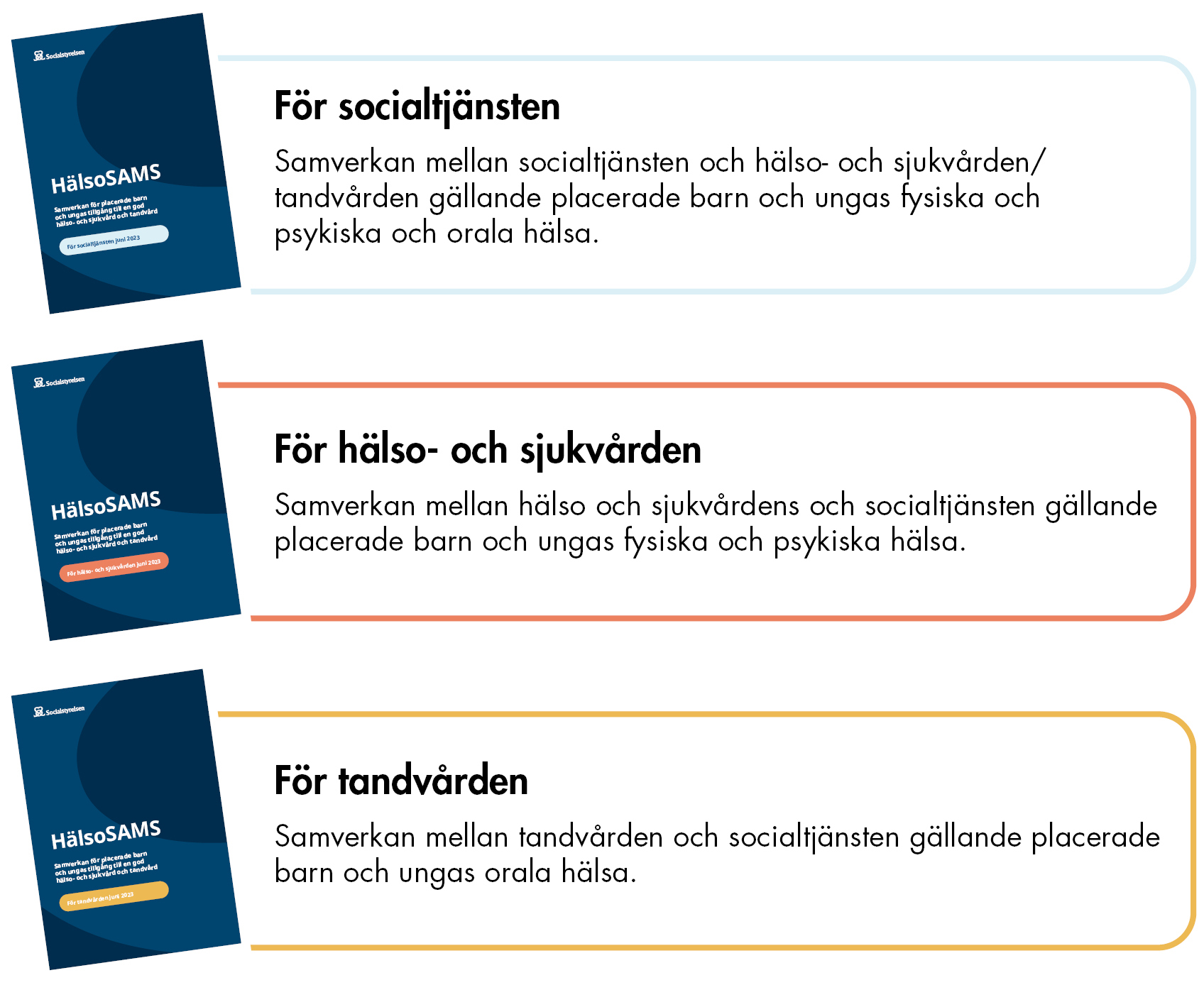 De följer samma struktur, men är anpassade för respektive verksamhet.
Sveriges kunskapsmyndighet för vård och omsorg
HälsoSAMS består av tre faser
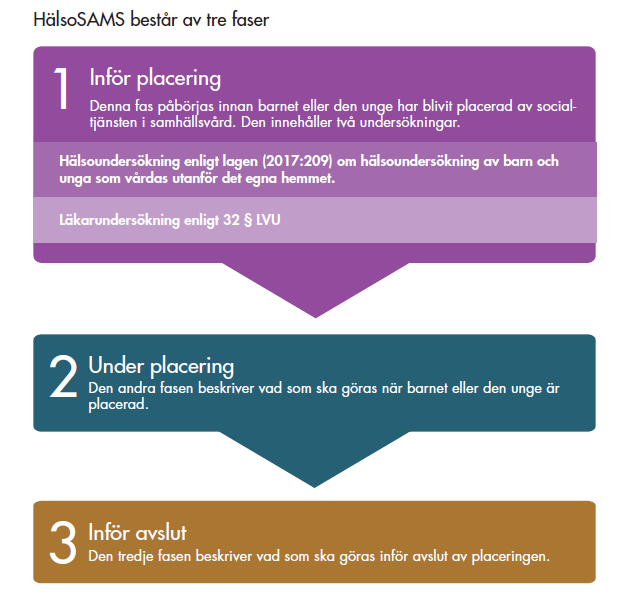 Innehåller bland annat steg för hälsoundersökning enligt lagen (2017:209) om hälsoundersökning av barn och unga som vårdas utanför det egna hemmet.
Steg för läkarundersökning enligt 32 § LVU, den ingår inte i tandvårdens version.
Sveriges kunskapsmyndighet för vård och omsorg
Varje fas innehåller olika steg
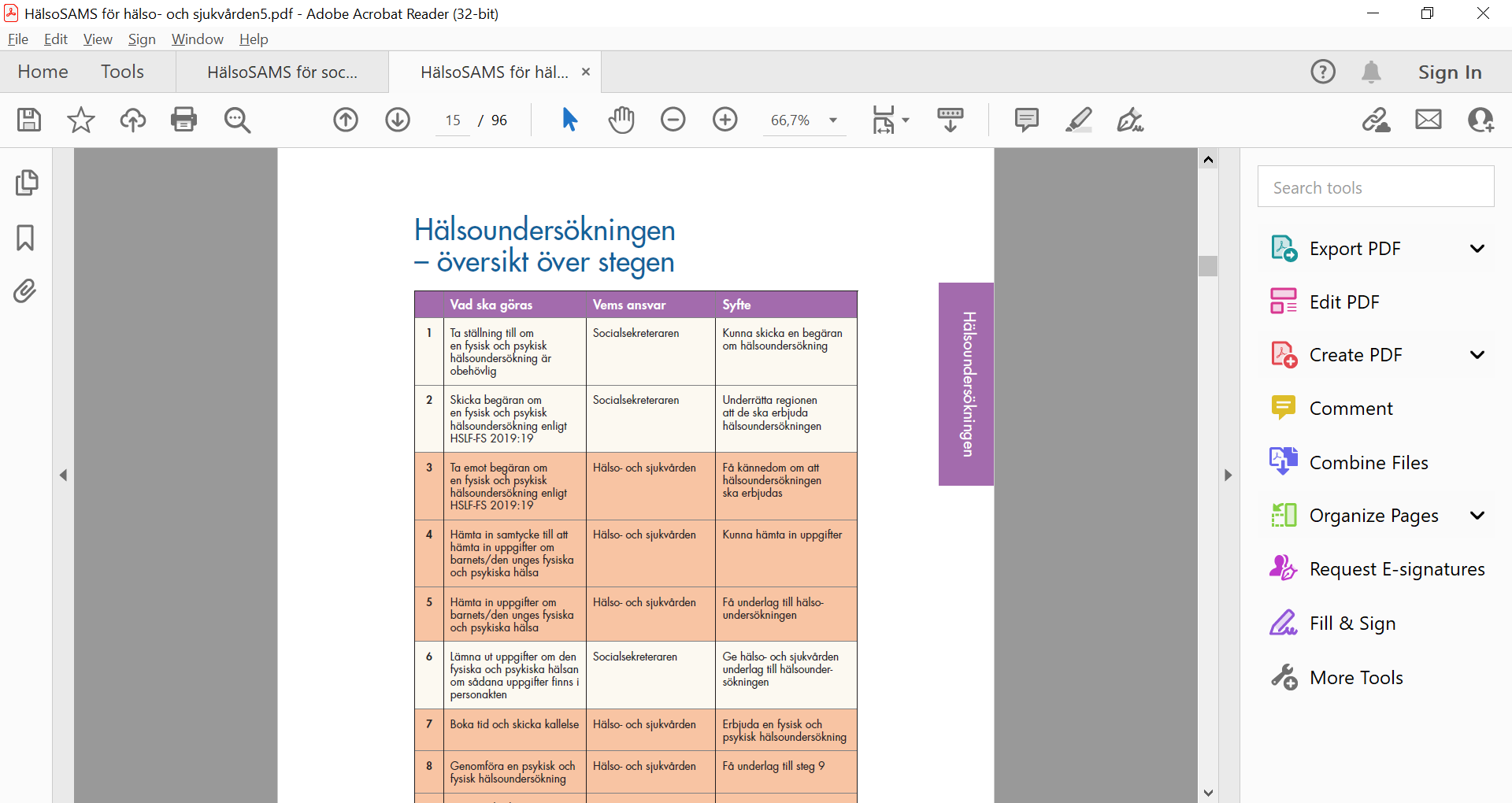 Detta är en översikt över stegen för hälsoundersökning enligt lagen (2017:209) om hälsoundersökning av barn och unga som vårdas utanför det egna hemmet.
Sveriges kunskapsmyndighet för vård och omsorg
[Speaker Notes: Denna bild är från Hälso-och sjukvårdens version]
För varje steg finns förklarande texter
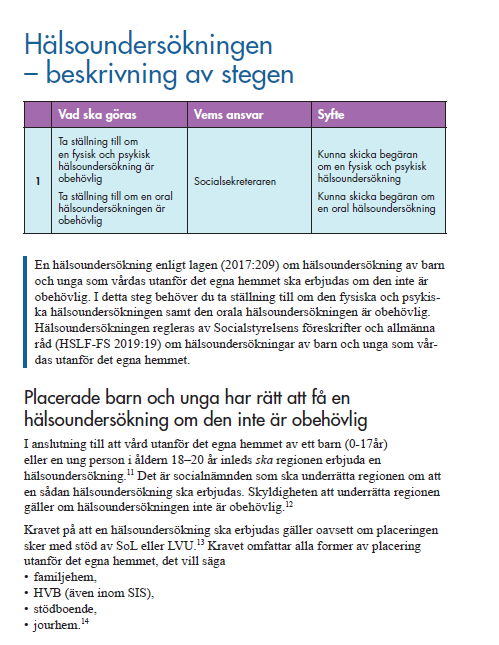 De beskriver vad som ska göras, vems ansvar det är och syftet.

Texterna utgår från gällande regelverk.

De tydliggör roller och ansvar.
Sveriges kunskapsmyndighet för vård och omsorg
SIP (Samordnad individuell plan)
Finns med i socialtjänstens och hälso- och sjukvårdens version.
Sveriges kunskapsmyndighet för vård och omsorg
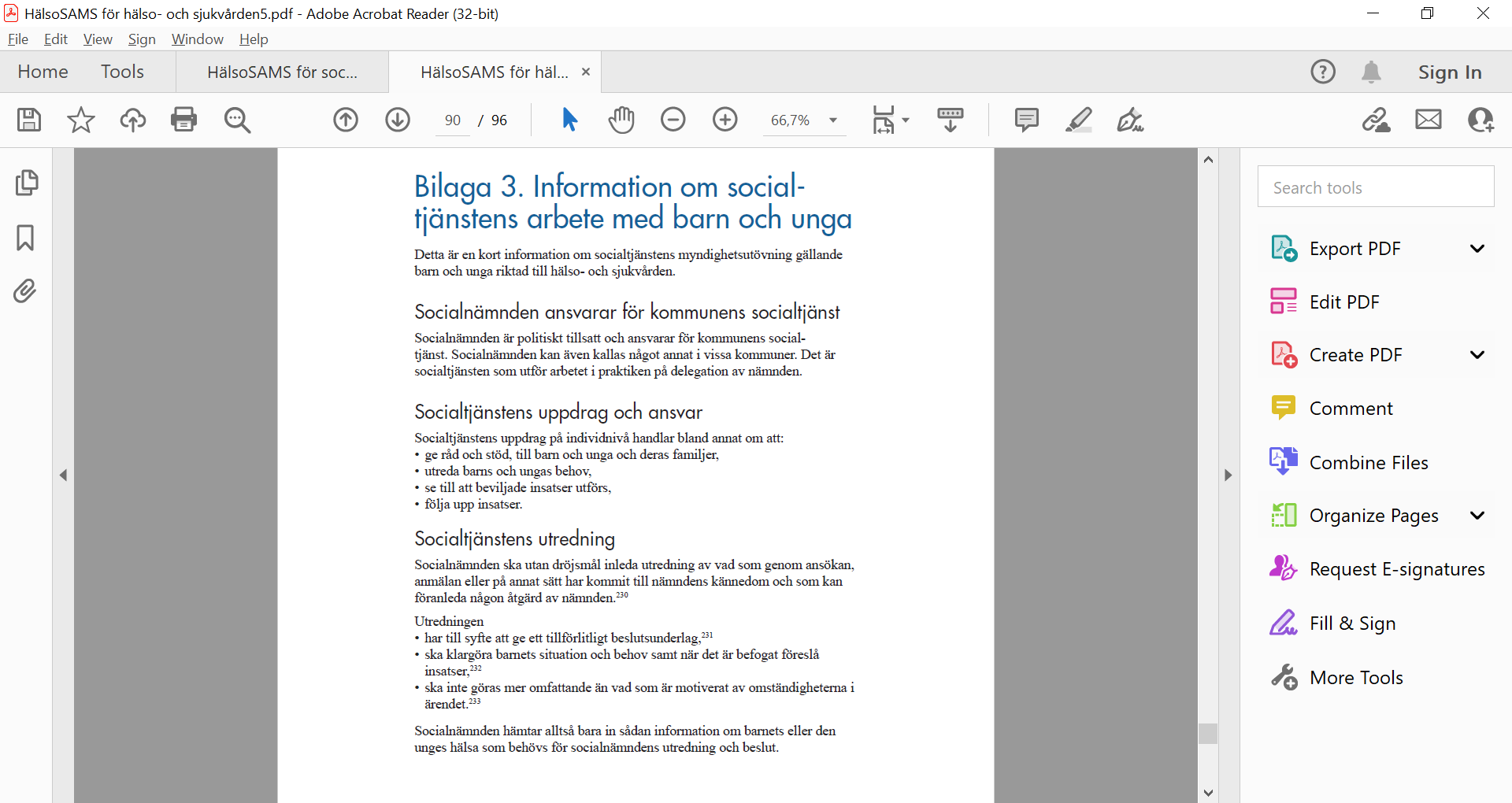 HälsoSAMS innehåller bilagor
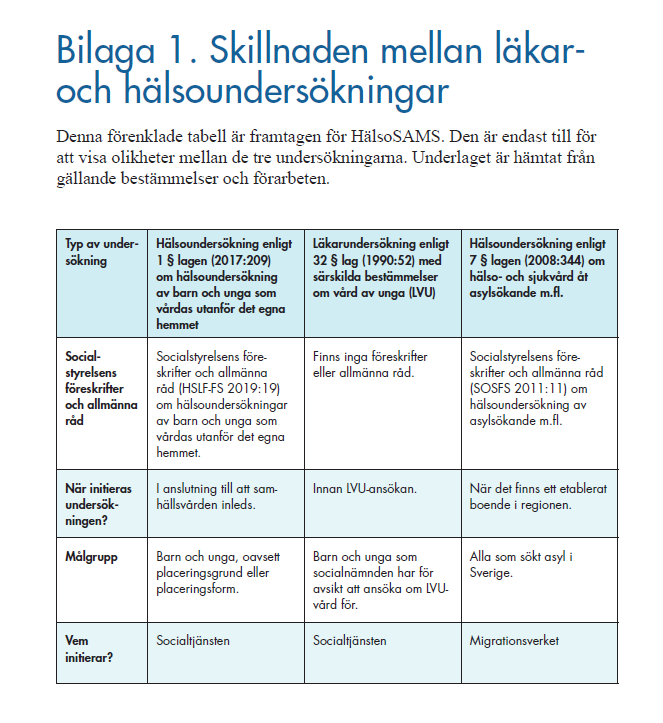 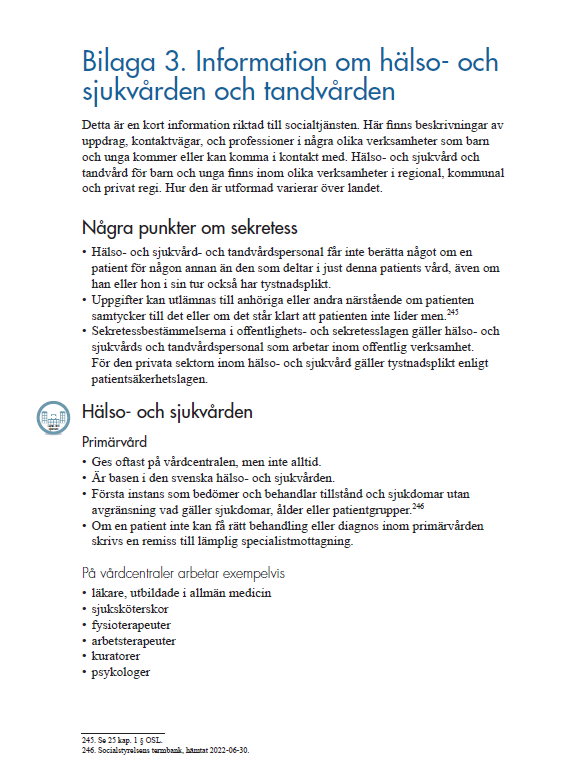 De är till för att underlätta samverkan.
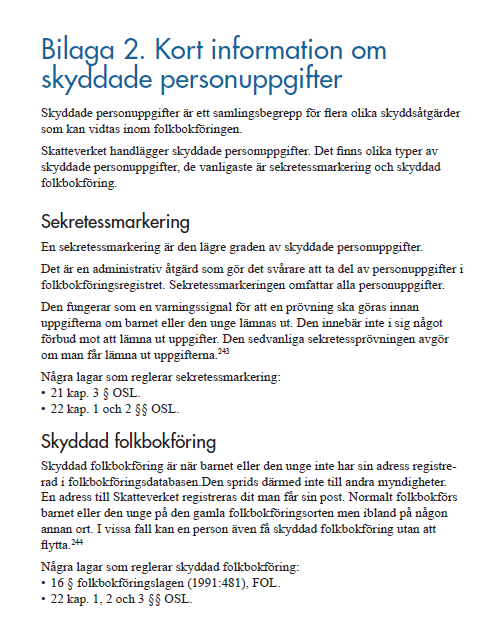 Sveriges kunskapsmyndighet för vård och omsorg
[Speaker Notes: Bilaga 1. Skillnaden mellan läkar- och hälsoundersökningar finns med i socialtjänsten och hälso- och sjukvårdens versioner. 
Den finns inte med i tandvårdens version eftersom det bara är en hälsoundersökning som omfattar oralhälsa. 
Bilaga 2 är en kort information om skyddade personuppgifter som finns i alla versioner.
Bilaga 3 är en kort information för att ge kännedomen om hälso- och sjukvårdens och tandvårdens verksamhet i socialtjänstens version, och information om socialtjänstens verksamhet i hälso- och sjukvårdens och tandvårdens version.]
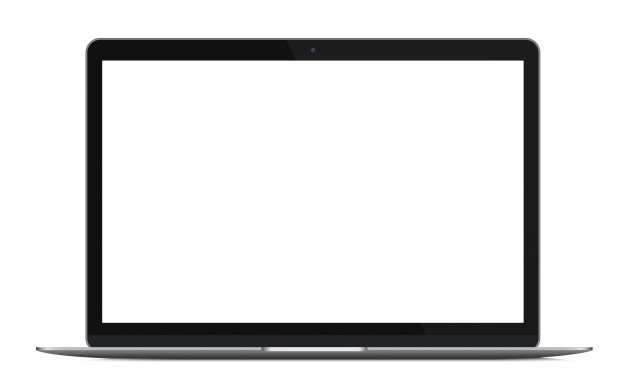 HälsoSAMS finns att ladda ner gratis på:
www.socialstyrelsen.se

www.kunskapsguiden.se
Sveriges kunskapsmyndighet för vård och omsorg